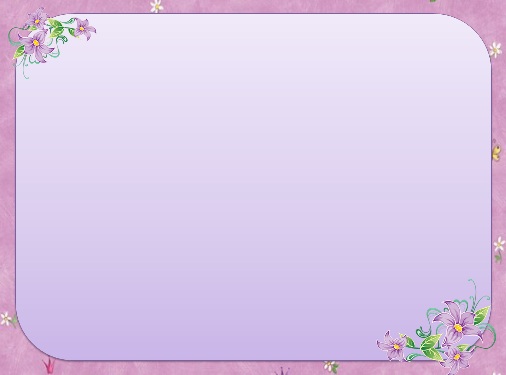 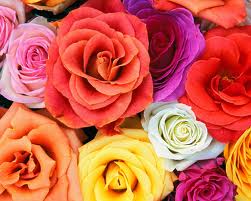 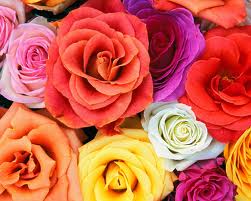 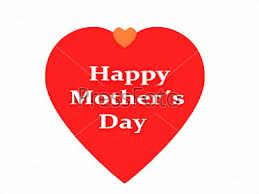 День матери
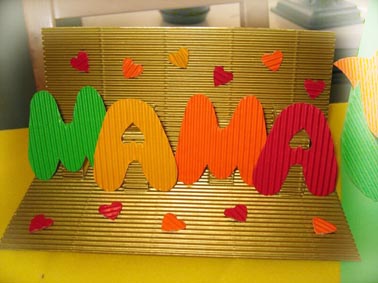 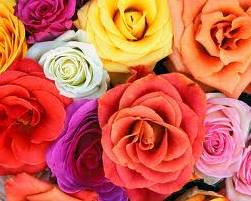 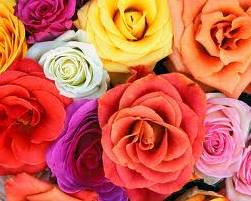 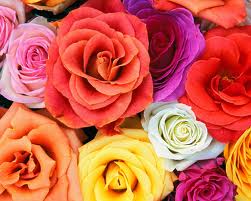 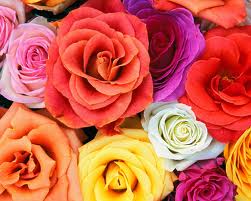 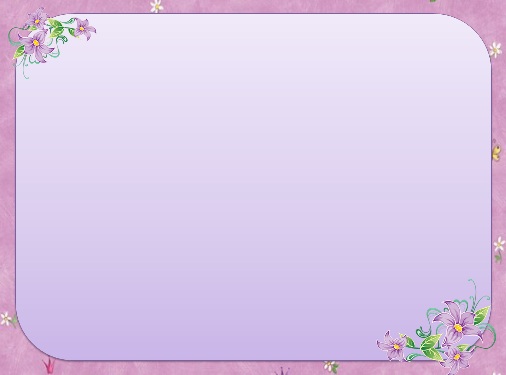 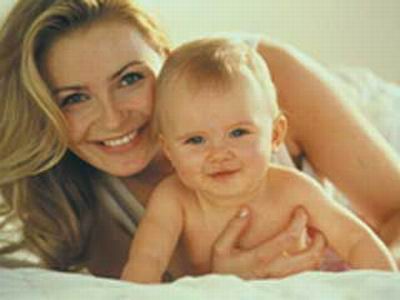 Мама- это человек, который может заменить всех, но ее ни кто и никогда заменить не сможет!
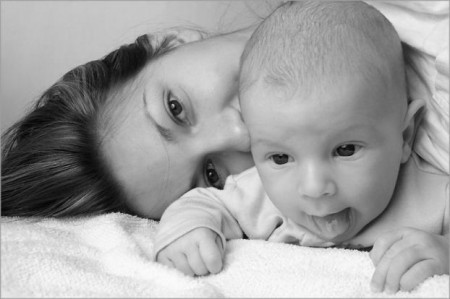 Первый подарок, который дает нам мать,- это жизнь, второй- любовь, и третий- понимание.
Донна Брауэр
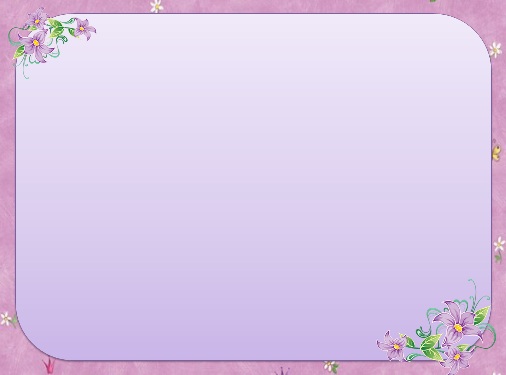 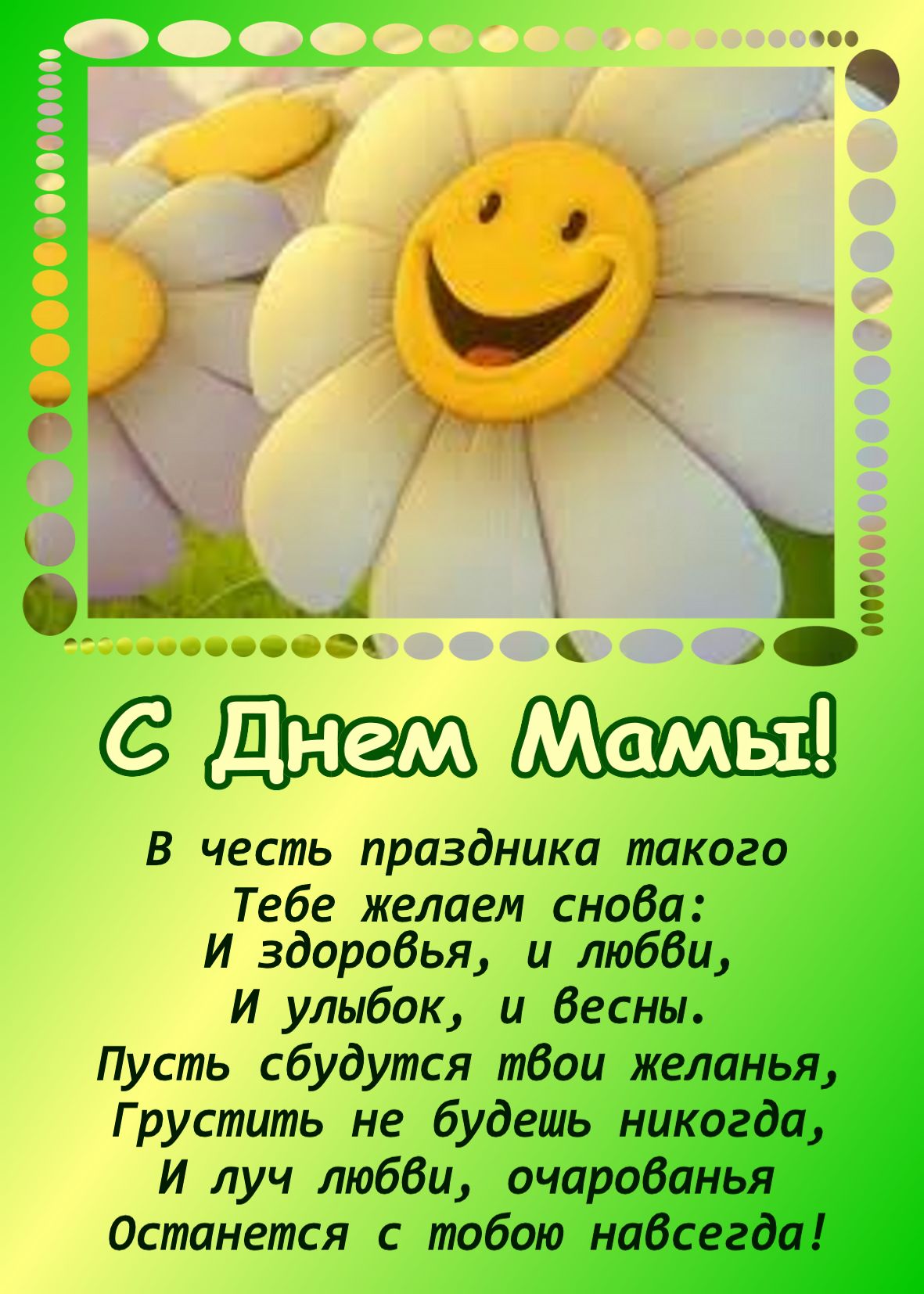 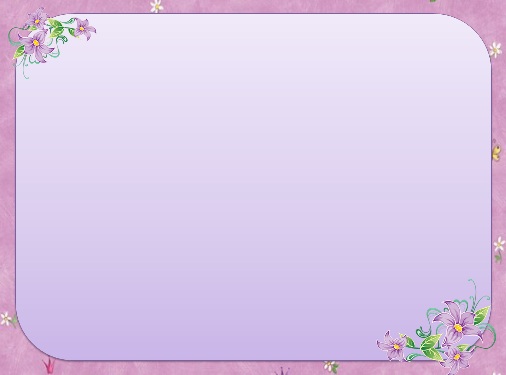 День матери — международный праздник в честь матерей. В этот день мы поздравляем наших матерей, будущих мам.
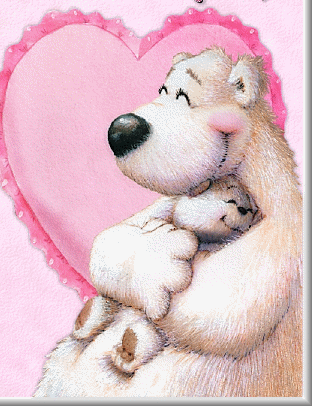 В России отмечается ежегодно в последнее воскресенье ноября, в Белоруссии — 14 октября, в Грузии — 3 марта, в Армении — 7 апреля.
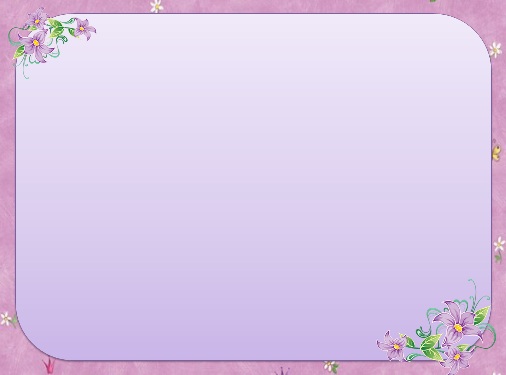 В России праздник День матери учреждён в 1998 году. Цель праздника — поддержать традиции бережного отношения к женщине, закрепить семейные устои, особо отметить значение в нашей жизни главного человека — Матери.
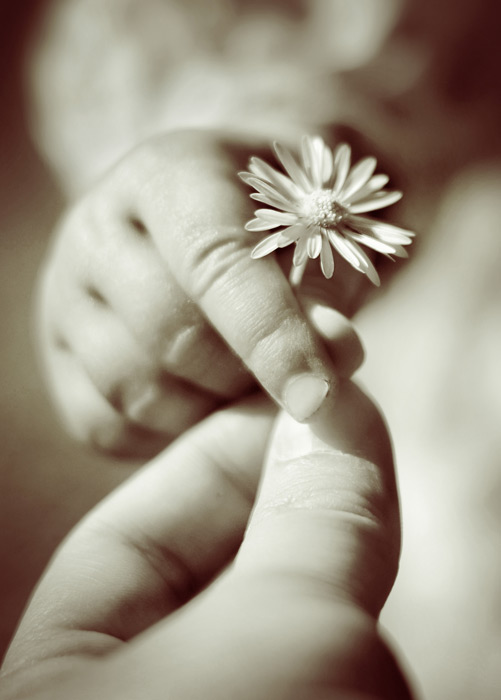 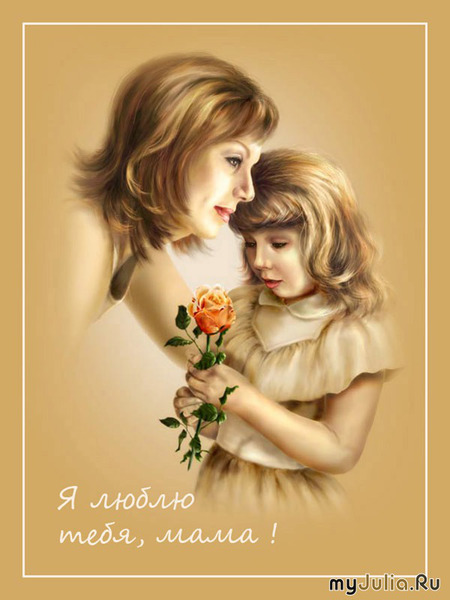 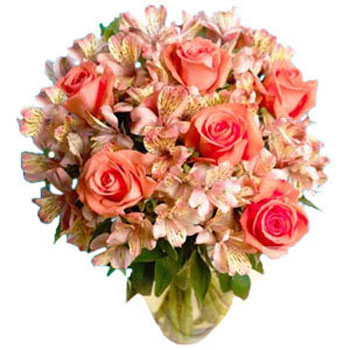 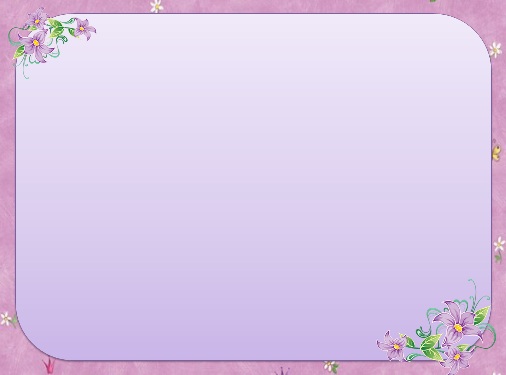 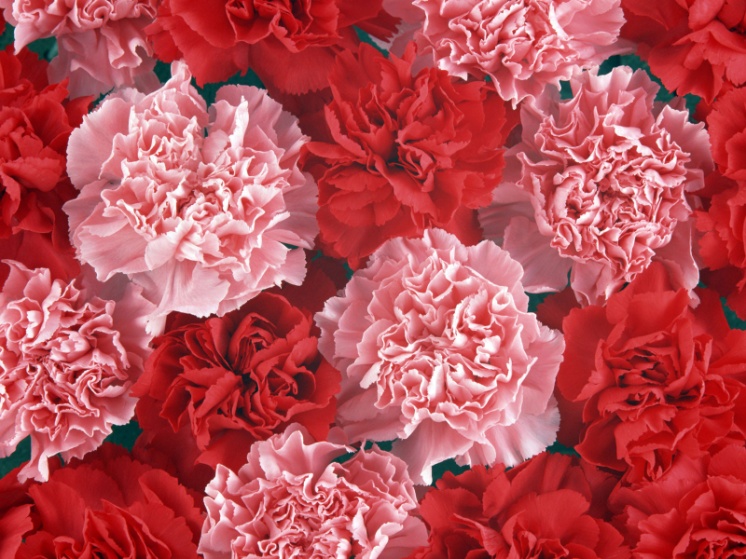 В США и Австралии существует традиция носить в этот день на одежде цветок гвоздики. Причём цвет имеет значение, так цветная гвоздика говорит о том, что мать человека жива, а белые цветы прикалывают к одежде в память об ушедших матерях
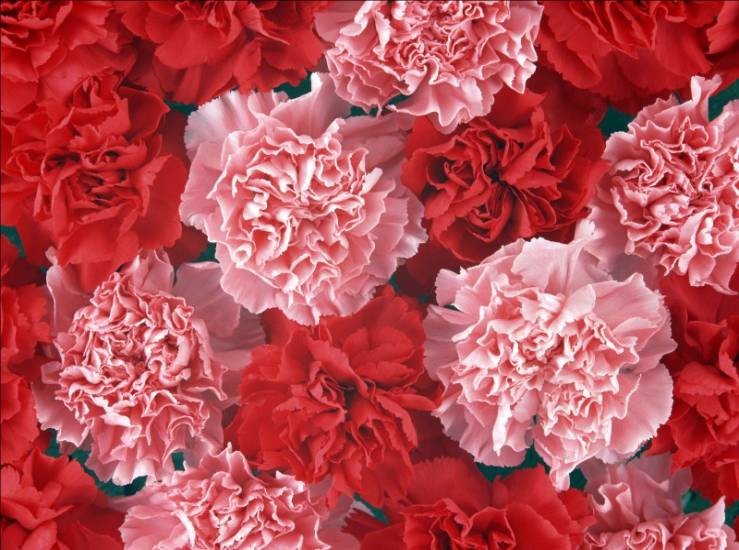 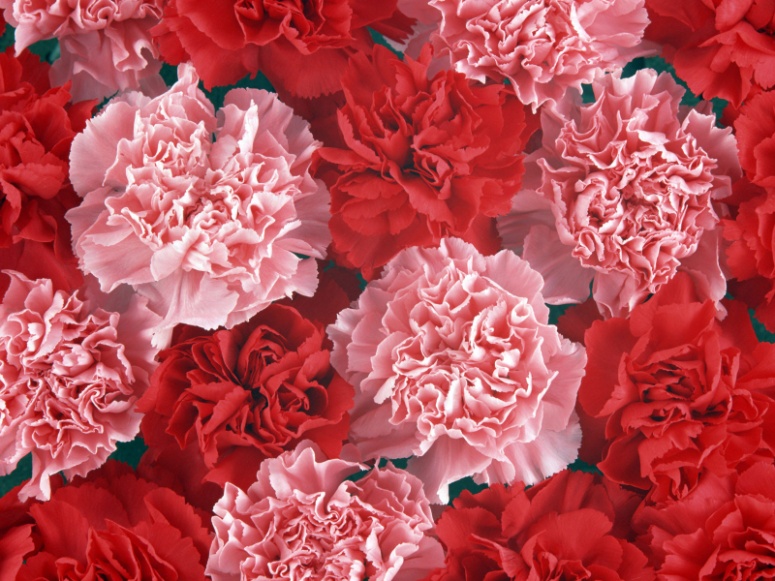 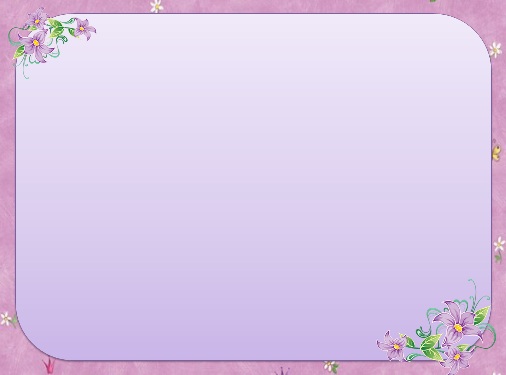 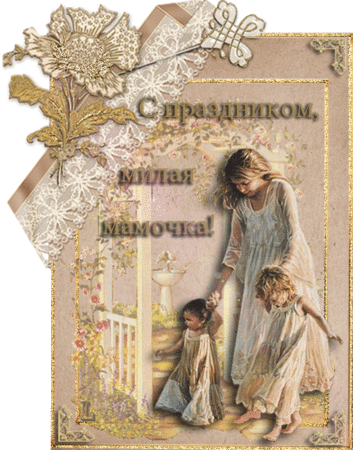 Сердце матери - неиссякаемый источник чудес.
Пьер Жан Беранже
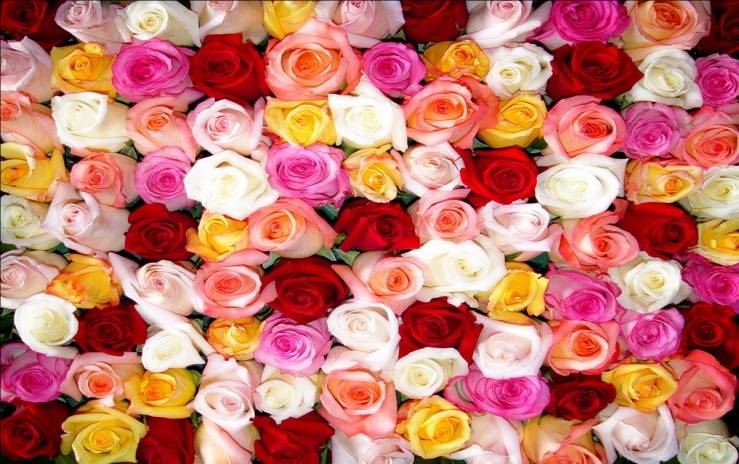 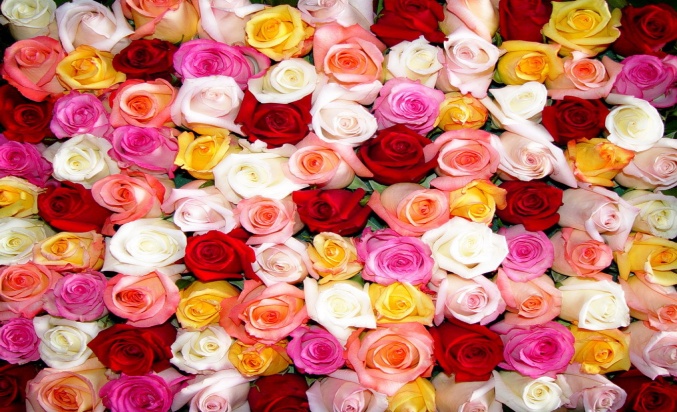 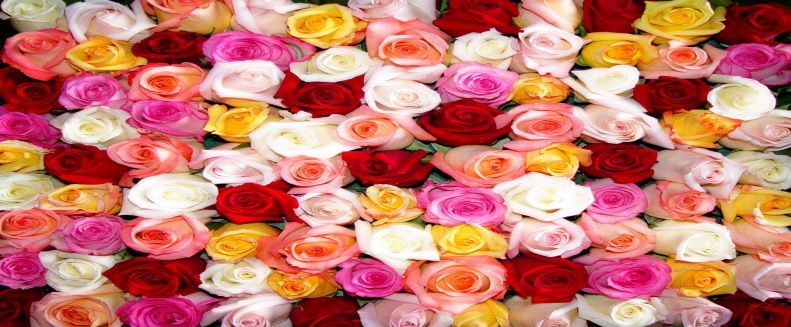 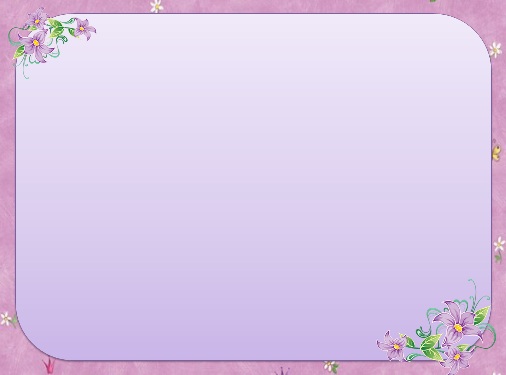 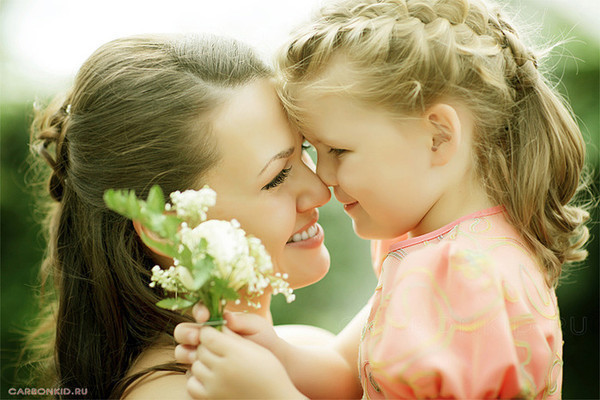 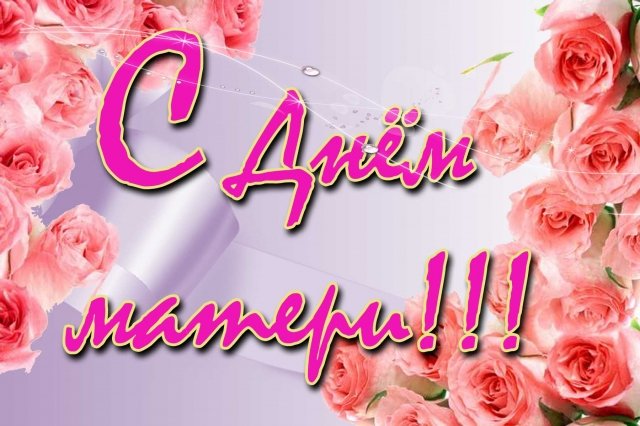 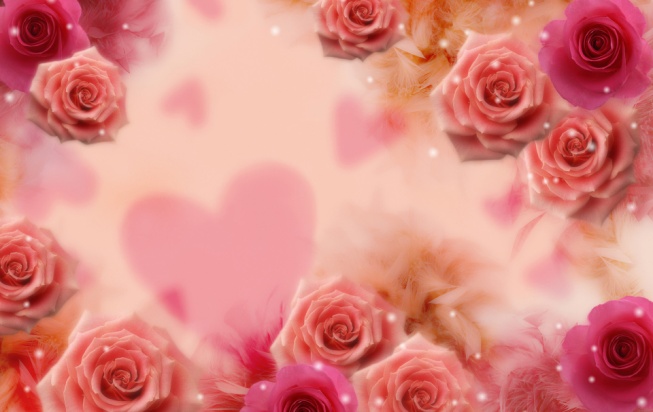 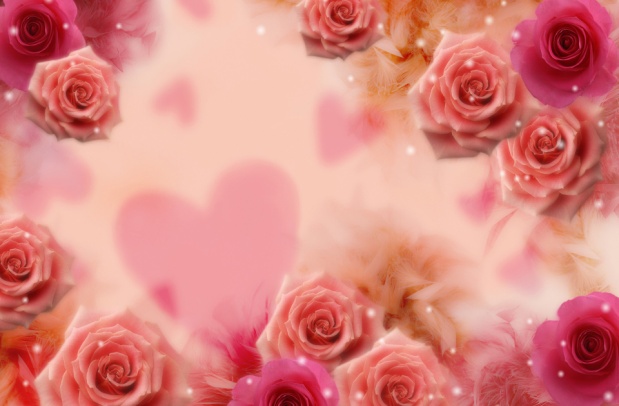 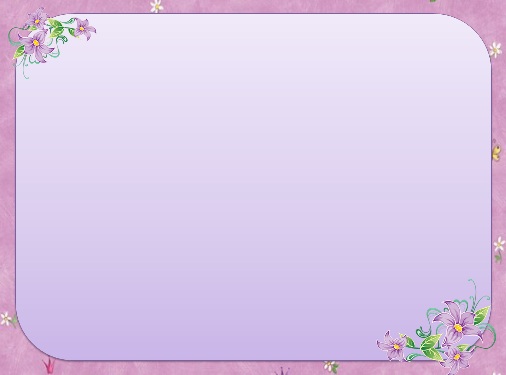 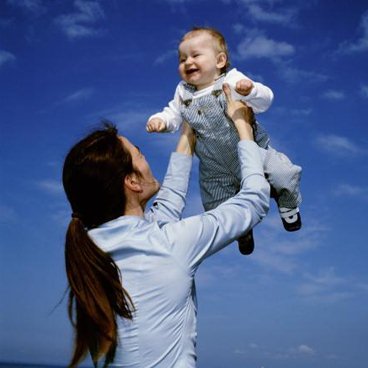 С XVII по XIX век в Великобритании отмечалось так называемое «Материнское воскресенье»  — четвёртое воскресенье Великого поста, посвящённое чествованию матерей по всей стране.
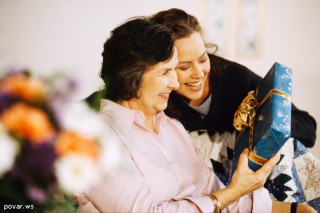 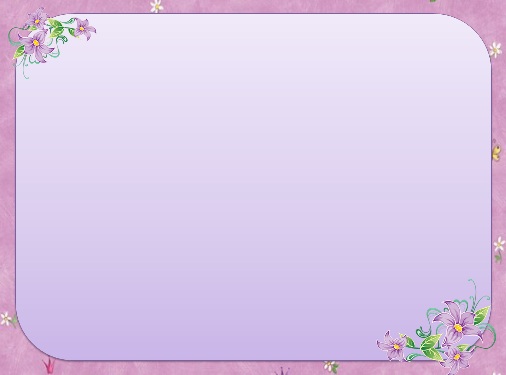 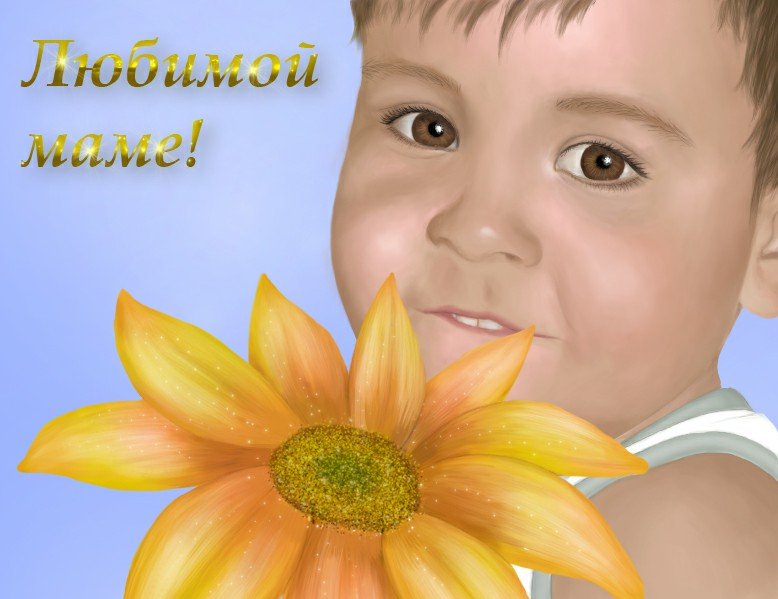 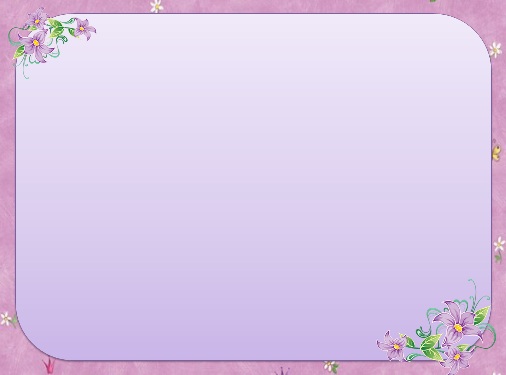 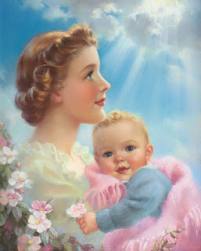 Мне мама приноситИгрушки, конфеты,Но маму люблю яСовсем не за это.Веселые песниОна напевает,Нам скучно вдвоемНикогда не бывает.Я ей открываюСвои все секреты.Но маму люблю яНе только за это.Люблю свою маму,Скажу я вам прямо,Ну просто за то,Что она моя мама!
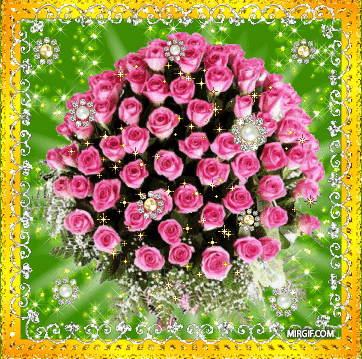 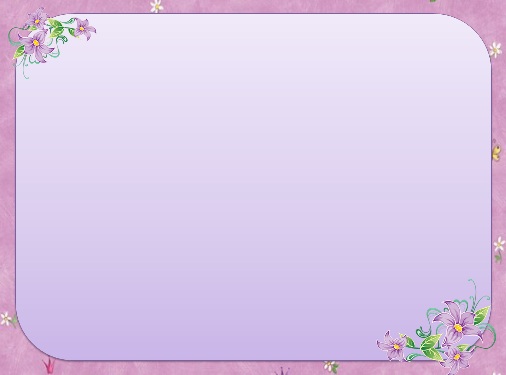 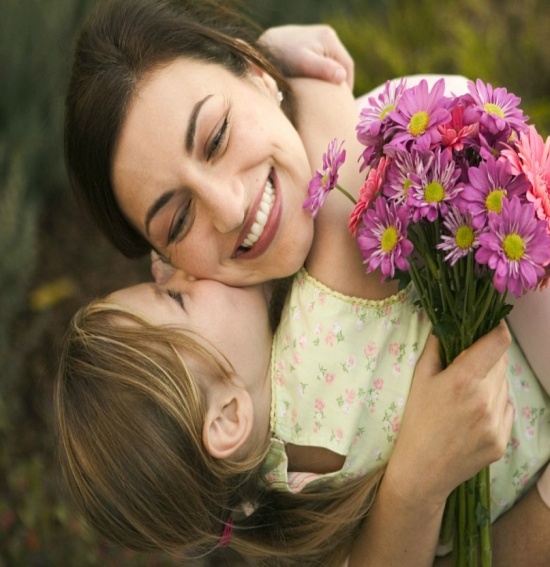 Слово «МАМА»—дорогое!Мамой надо дорожить!С ее лаской и заботойЛегче нам на свете жить!!!
—Мамочка, у тебя была мечта? — Была! — А сейчас? — А сейчас идет рядом и задает вопросы!….
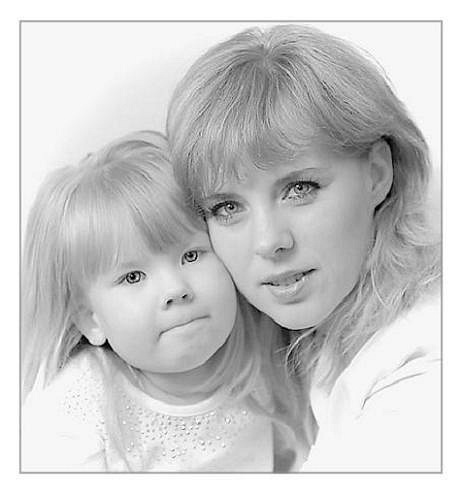 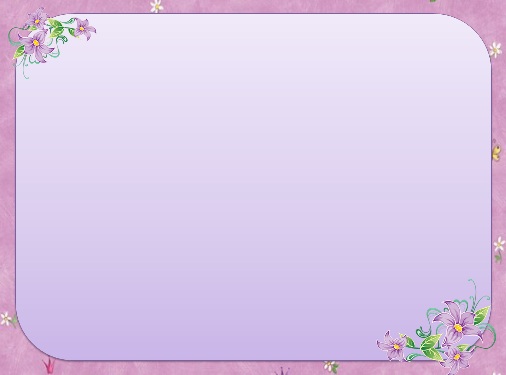 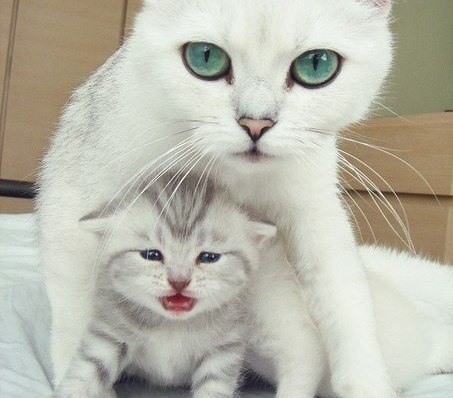 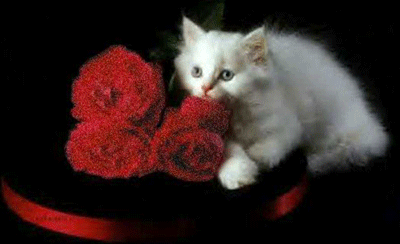 Мама в обиду не даст.
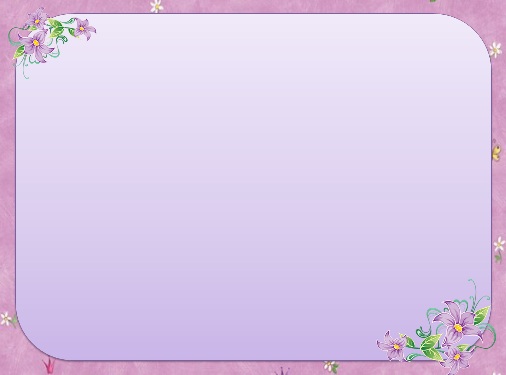 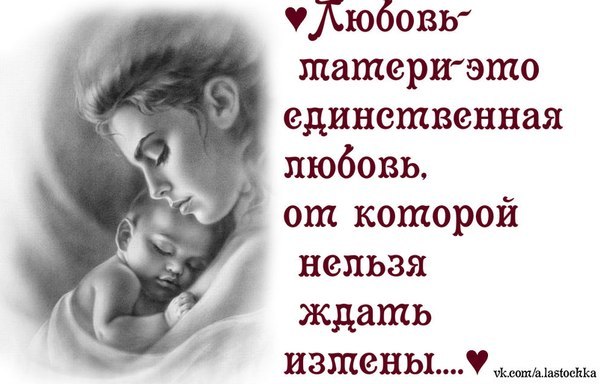 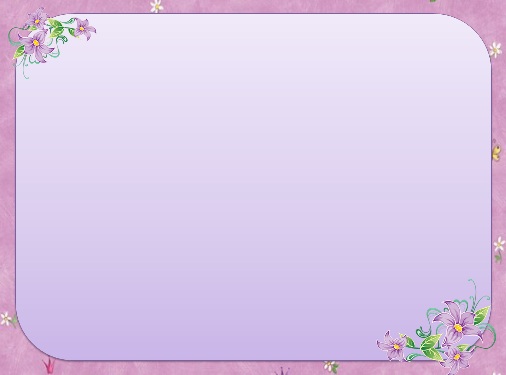 Мама! Это святое!Нет важнее её на Земле!Бог будет Маму вечно хранить,А я буду вечно любить!Прости Мам, за мелкие обиды,За то, что не могла тебя понять.Я люблю тебя очень, МамаИ сейчас хочу тебя обнять.Ты самое дорогое на свете,Ты воспитала меня.И первое слово "Мама"Я в детстве сказала не зря!Ты любишь меня, я знаю.Ты хочешь, чтоб я жила.Я буду достойной, Мама,Ведь ты меня родила!                       Не бойся за меня никогда,Просто верь мне, и в меня.Я всё сделаю ради тебя,Ведь ты любимая Мама моя!
Материнская любовь - самый общераспространенный и самый общепонятный пример продуктивной любви; сама ее сущность - забота и ответственность..
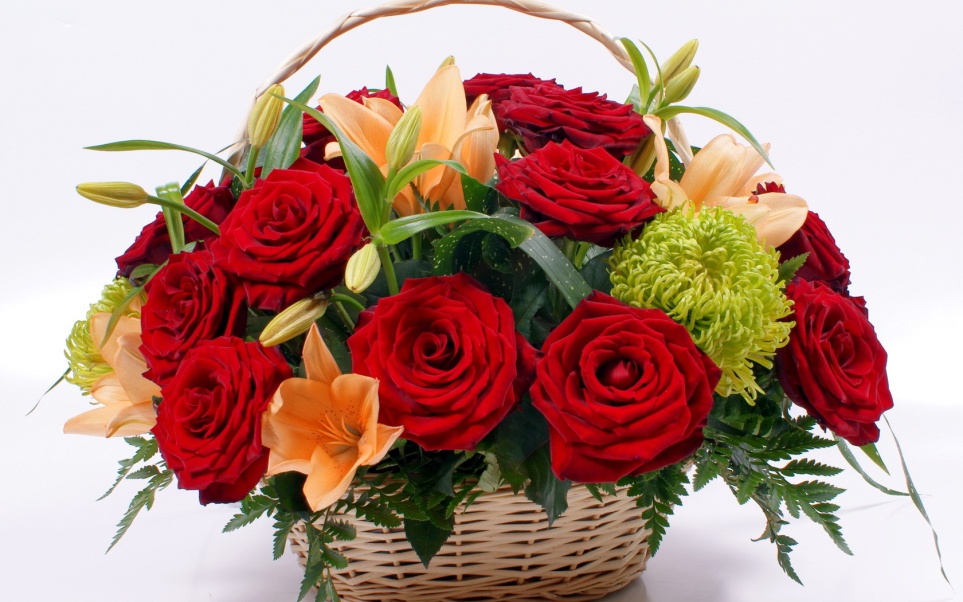 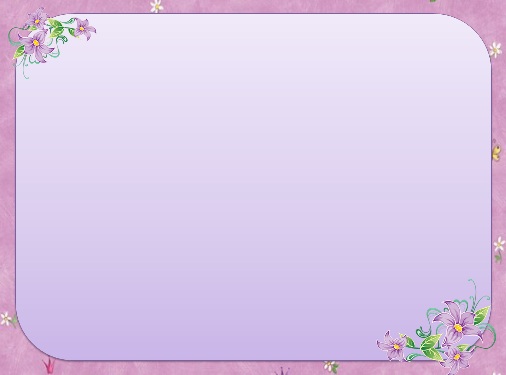 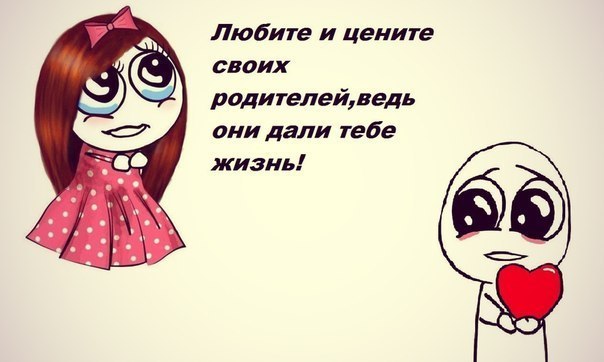 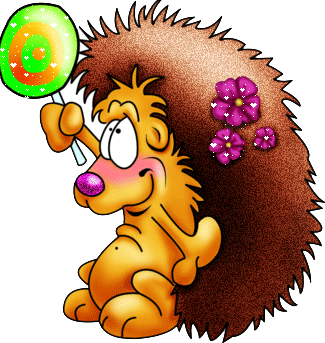 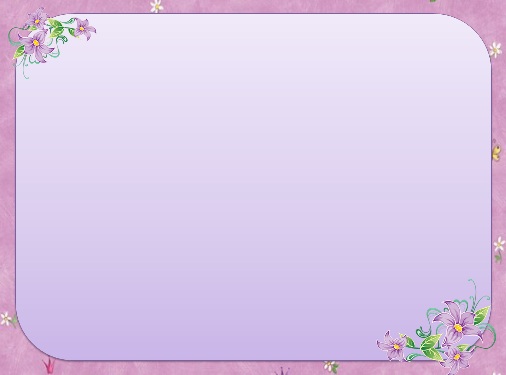 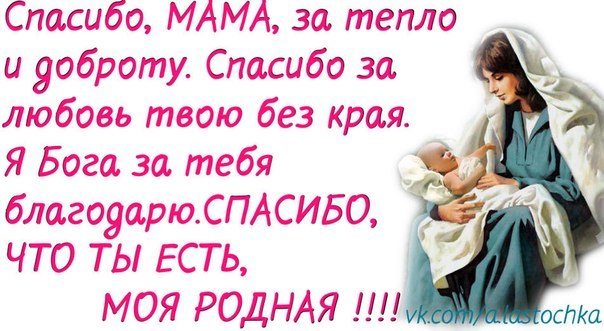 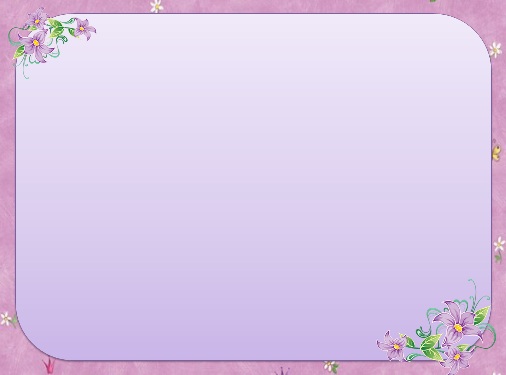 Пожелания..
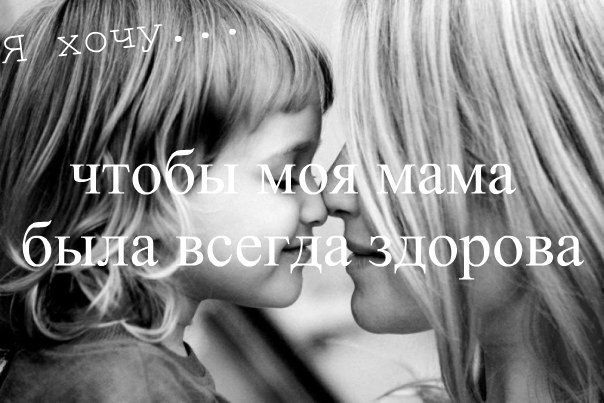 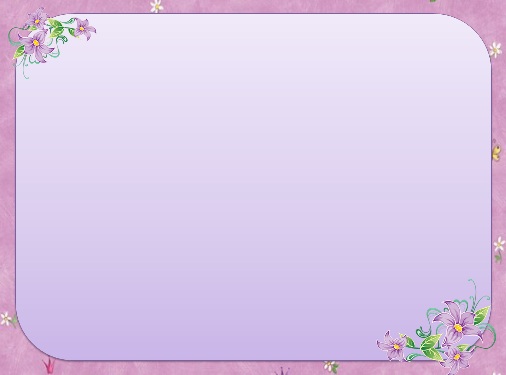 Пожелания..
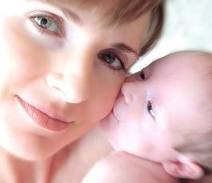 Что бы мама улыбалась и была счастливой со мною..
Что бы её окружали только хорошие люди..
Что бы она не была  уставшей, что бы, мы, дети, приносили только радость..
Мама... Простое, казалось бы, слово,А сколько в нем нежности, ласки, тепла,Ребенок лопочет его бестолково,Ручонки раскинув, припухший от сна.В печали и в радости мы произносим, То робкое "Мама", то резкое "Мать".Порой на чужбине вдруг сердце запросит Совсем незнакомую-мамой назвать.А дома так часто ей делаем больноПоступками, взглядами, жестами мы, Потом вдалеке вспоминаем невольноО том, что прибавило ей седины.И пишем на школьных листках торопливоПризнанья своей запоздалой вины.Она их читает, краснеет стыдливо, И в горьких морщинах слезинки видны.Давно без письма все обиды простила, А тут ей до боли приятно прочесть:"Спасибо, родная, за то, что растила, За то, что ты любишь, За то что ты есть!!!
Разноцветный подаpокЯ подаpок pазноцветныйПодаpить pешила маме.Я стаpалась, pисовалаЧетыpьмя каpандашами.Hо сначала я на кpасныйСлишком сильно нажимала,А потом, за кpасным сpазyФиолетовый сломала,А потом сломался синий,И оpанжевый сломала...Все pавно поpтpет кpасивый,Потомy что это - мама!
Мама!Я не знаю другого слова.Чтобы так ласкала слух.Повторю его снова и снова,Извините, что голос глух.Это слово мы первым учили.С этим словом до смерти живём,И когда сгущаются тучи,обязательно маму зовёммама, мама моя дорогая.Самый верный и любящий другЯ всем сердцем своим ощущаю,Теплоту твоих ласковых рук.Эти руки меня водили,с детских лет до зрелой поры.Эти руки меня защищали.От болезней ударов судьбы.
Дарите женщинам цветы. И молодым и старым,Веселым, тихим, озорным,Особенно усталым.Уставшей от её забот,Уставшей от работы,Которой часто говорят :
       "Уже уходят годы!"Вы подарите ей букет, пусть маленький, неяркий.Она счастливая, смахнет свою слезу украдкой.Дарите женщинам цветыИ в праздники, и будни.О самой главной женщине                 -О маме не забудьте !
Подарок маме.
Сколько звезд на небе!Всех не сосчитать.Эти звезды мамеПодарю опять. И однажды утром,Глядя на меня,Мама улыбнется:"Звездочка моя!"
Ах, как хочется вернуться в безмятежность детских днейИ доверчиво прижаться к доброй мамочке моей!Рассказать свои тревоги, знаю: мама всё поймёт.Успокоенно услышать:"Не волнуйся, всё пройдёт!" Улетело наше детство, не вернётся никогда.Мы взрослеем и стареем, только это не беда.Через годы, расстоянья ощущаю вновь и вновьКак меня оберегает материнская любовь.Я сама давно уж мама. Годы спуску не дают.Дети все свои тревоги мне доверчиво несут.Успокою, как сумею. Но секрет не утаю:Знаю: маминой любовью я детей своих люблю.
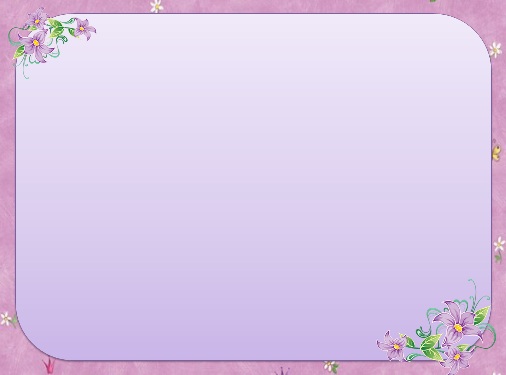 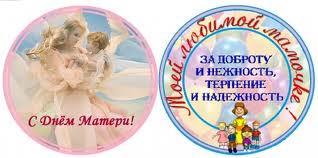 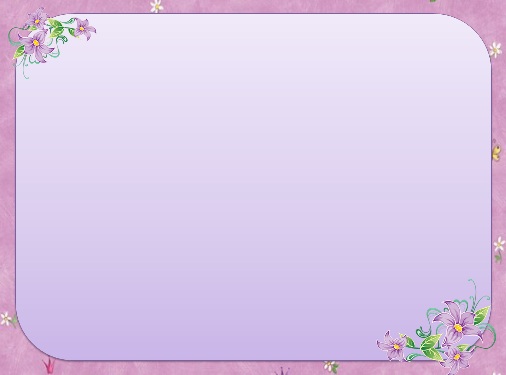 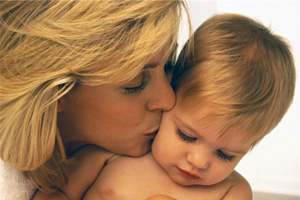 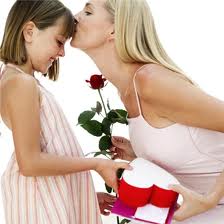 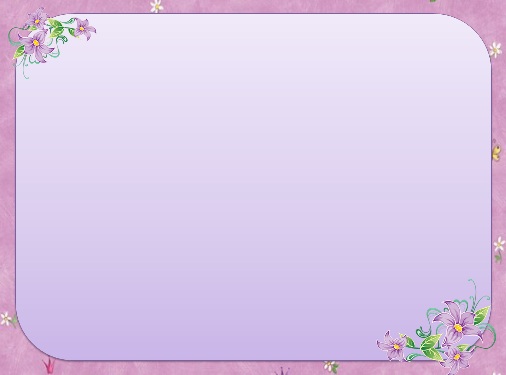 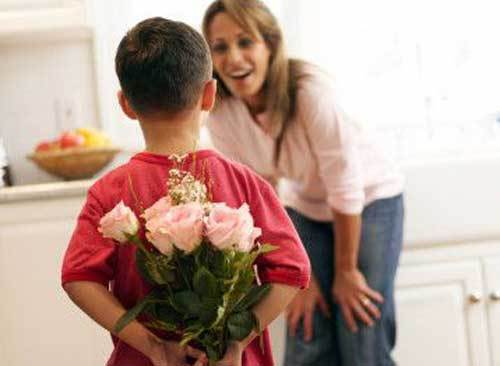 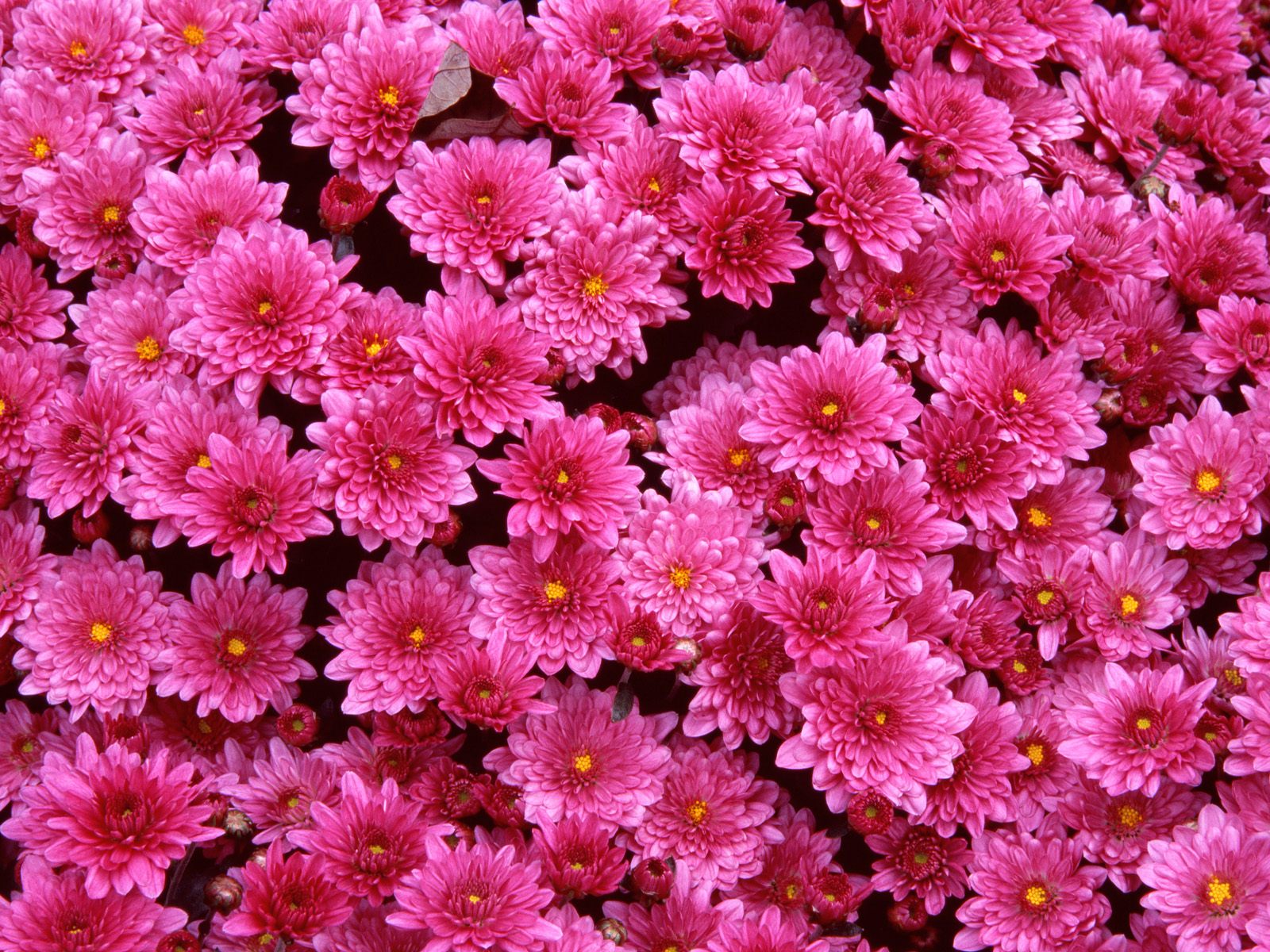 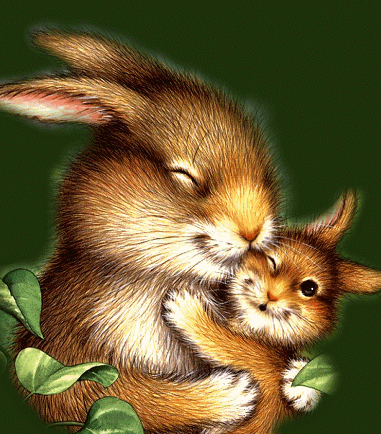 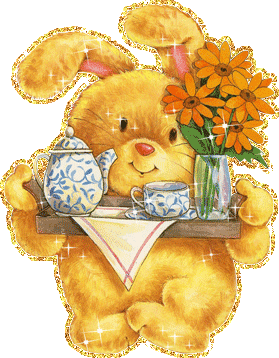 Спасибо за внимание!!
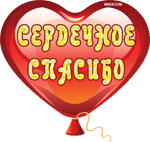